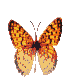 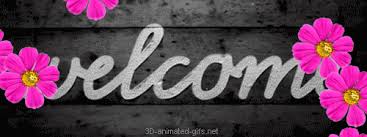 Teacher’s Introduction
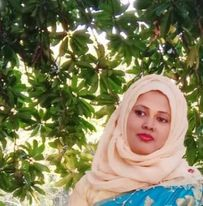 Mst.Sharmin Akter
Assistant teacher
Matoin Govt. Primary School
Hajigonj, Chandpur
E-mail:
mstsharminakter1985@gmail.com
Lesson Identity
Class :Four
Subject : English
Lesson : 1-2(A,B)
Unit:14
Time : 40 min
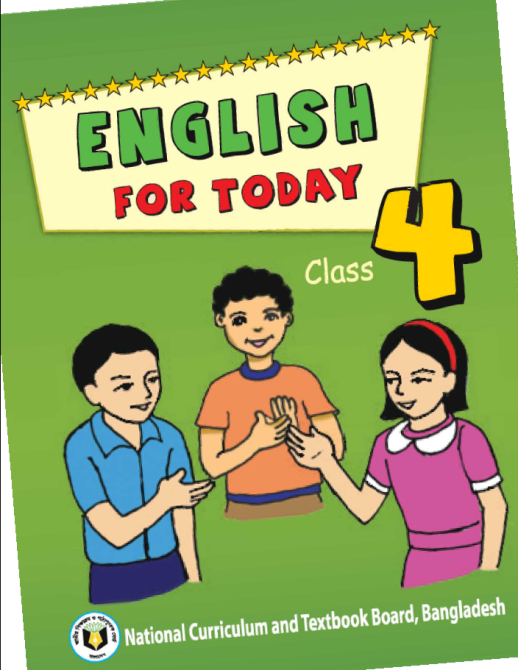 Learning Outcomes
Student’s will be able to-

Listening:1.1.1-become familiar with English 				sounds by listening to common 			English word.
Speaking:1.1.2-say simple words and phrases with 			proper sounds and stress.
Reading:1.4.1-read words and phrases with the 			help of visual clause (about 30 new 			words) and simple sentences.
Writing:7.2.1 write time (hours only) and mention a.m /p.m.
Look at the pictures and discuss with your friends.
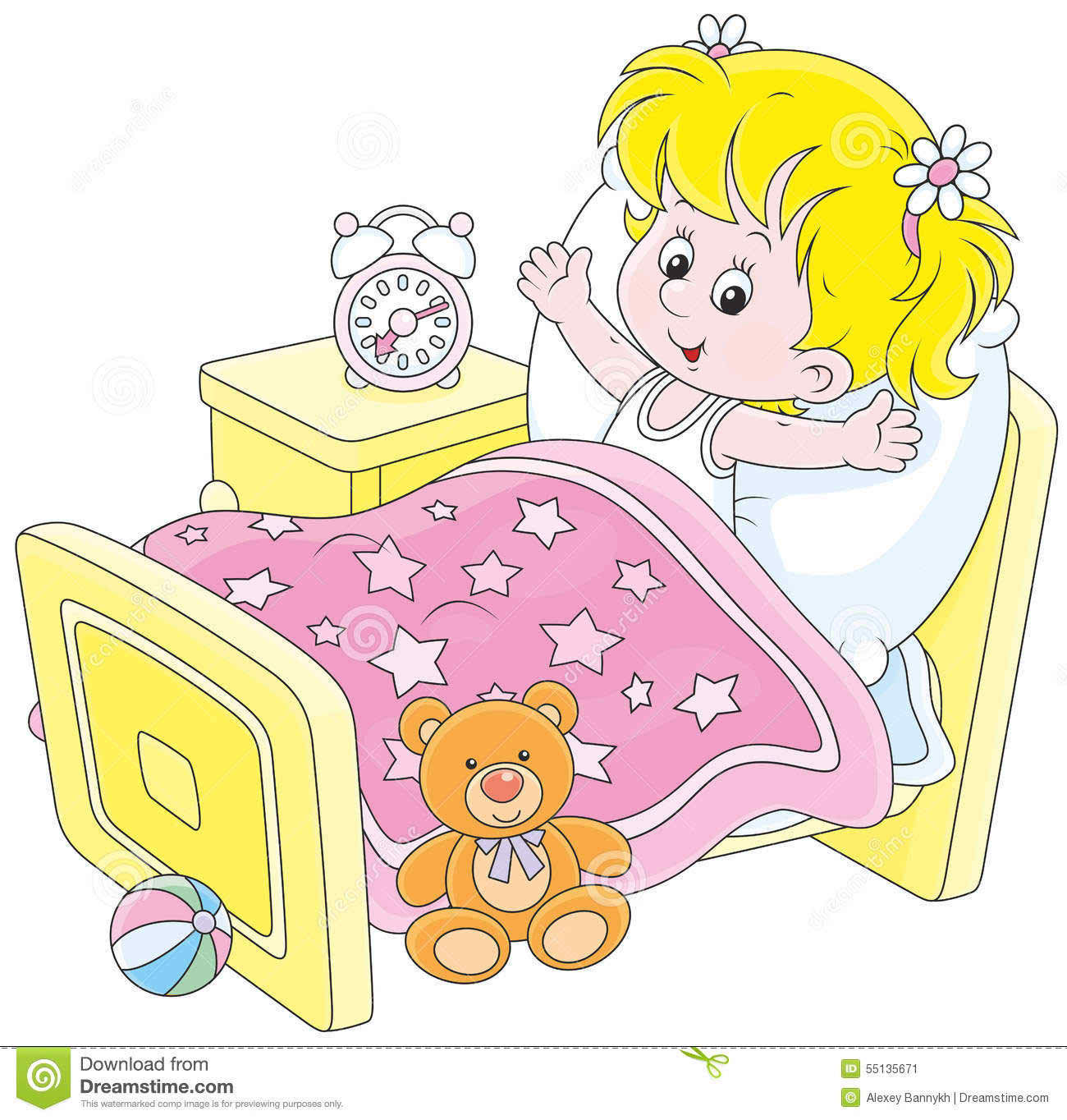 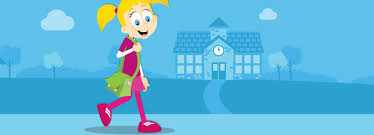 Todays lesson topic
Mita’s day
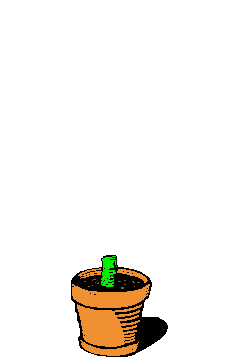 Input
N
E
W

W
O
R
D
S
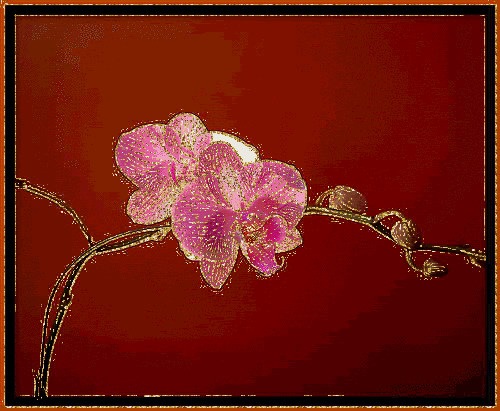 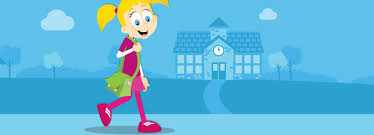 Mita is in class 4..
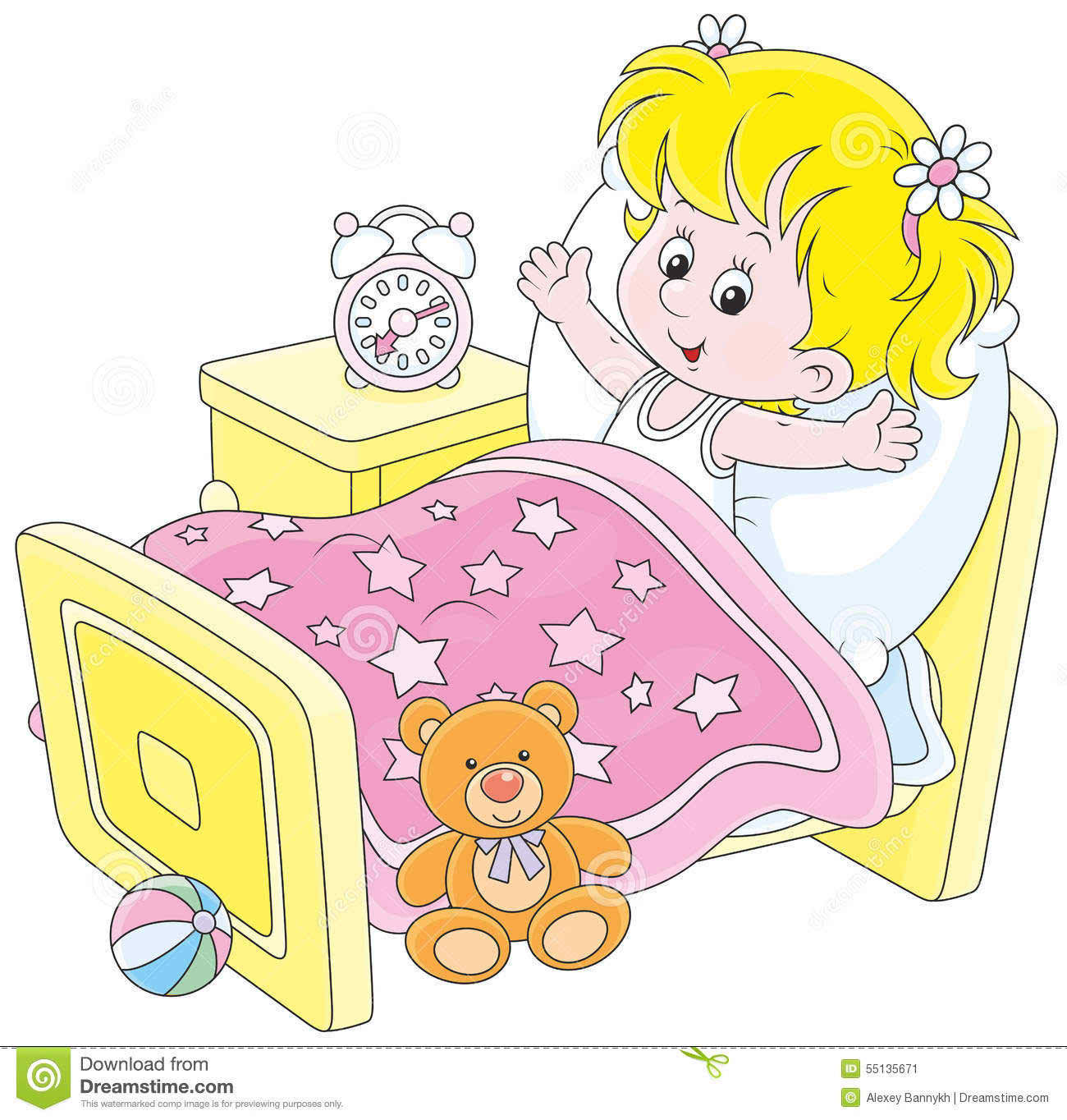 She gets up at six o’clock.
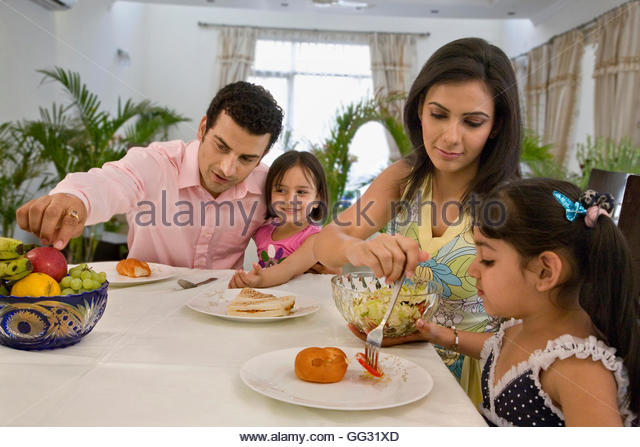 She has breakfast  at seven o’clock
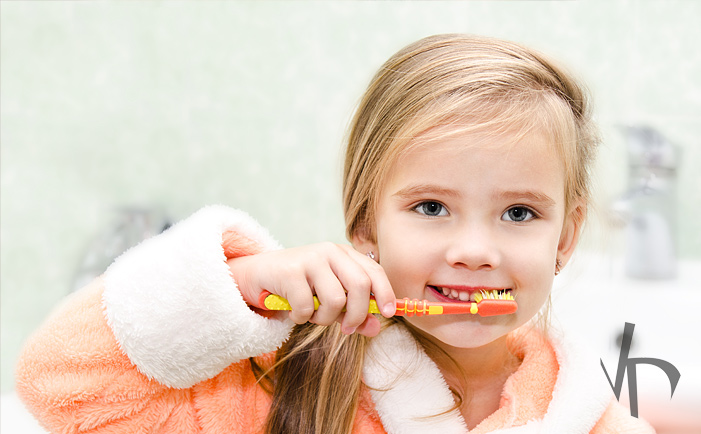 She brushes her teeth and wash face.
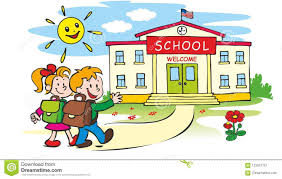 She goes to school at nine o’clock
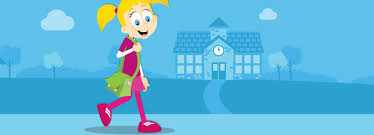 She walks to her school.
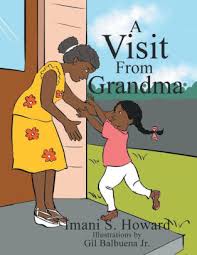 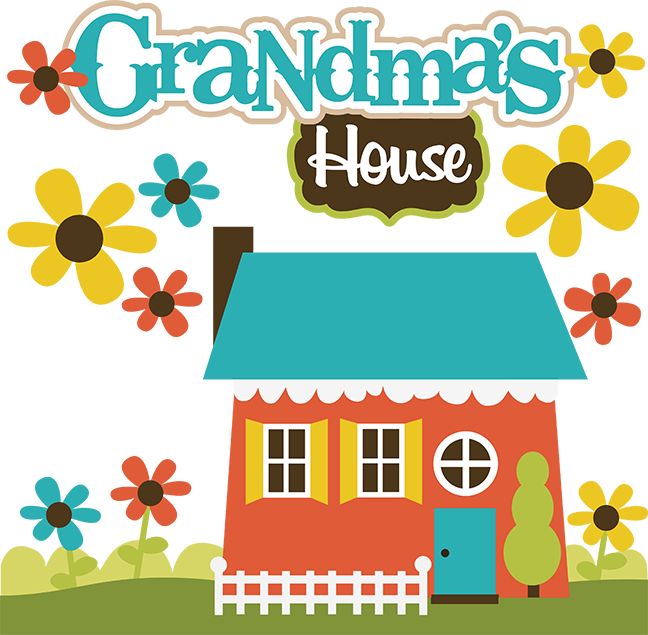 She visits her grandmother at three o’clock.
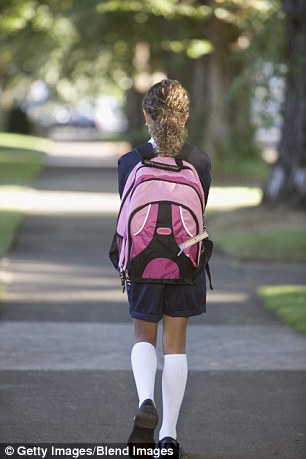 Then , Mita returns  home at five o’clock.
Teacher’s reading
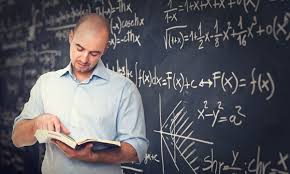 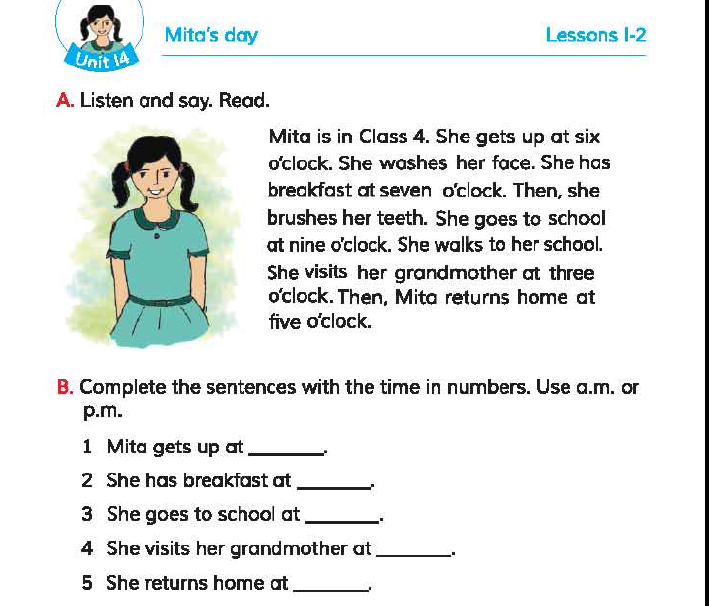 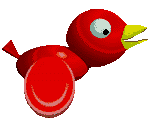 Practice
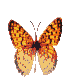 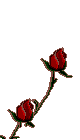 Student`s   reading
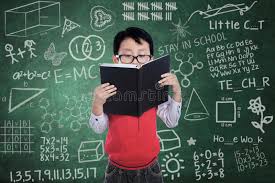 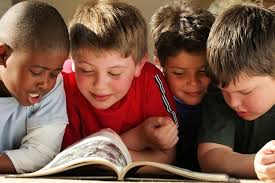 Group reading
Silent Reading
            5 minutes
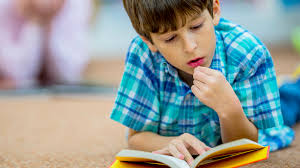 Write  in group
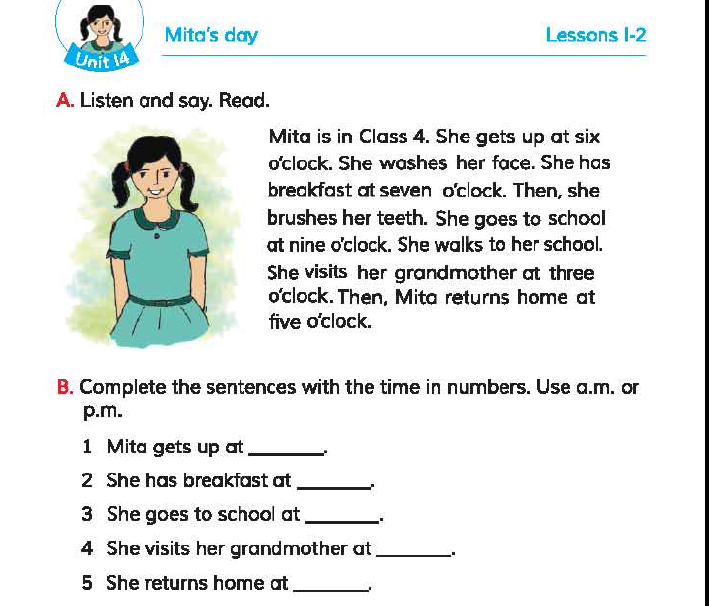 Now we will play “BINGO” game
wash
get
brush
clock
visit
walk
return
breakfast
task
Write five sentences about your day.
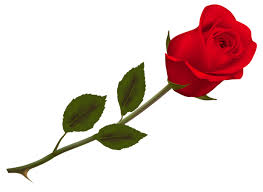 Thanks